Муниципальное бюджетное общеобразовательное учреждениесредняя общеобразовательная школа № 49г.Тула, 300016, ул. М. Мазая, д.13/5  vla-natarov@yandex.ru; (4872)455-339. (4872)455-339 Проектная работа на тему:«Зоя Воскресенская- разведчица из Узловой»                                        Выполнил : ученик 4 «А» класса                        МБОУСОШ № 49                                            Прокофьев Николай, 11 лет                                     педагог-консультант:                                           Ситкова Галина Ивановна
Тула – 2015
ТУЛЬСКИЕ НОВОСТИ13.01.2015 Информационный портал Тульской области
«Губернатор Тульской области Владимир Груздев выступил с инициативой о присвоении звания «Почетный гражданин Тульской области» Зое Ивановне Воскресенской, посмертно. Жизнь и подвиг Зои Воскресенской – пример для многих поколений людей, которые стоят на защите интересов своей страны. Горжусь, что Зоя Воскресенская родилась на Тульской земле».
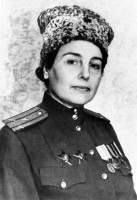 Кто эта женщина?Чем она прославила Тульскую землю?
Зоя Ивановна Воскресенская (по мужу Рыбкина) родилась 28 апреля 1907 года на станции Узловая Тульской губернии в семье помощника начальника железнодорожной станции.  После перевода отца на другую работу, некоторое время жила с семьей в г. Алексин Тульской области.В августе 1929 года начала работать в Иностранном отделе ОГПУ внешней разведки. Занималась разведывательной работой  в Китае, Латвии, Германии и Австрии, Финляндии. Муж – тоже разведчик, служили вместе в амплуа семейной пары. Ей присуждена Государственная премия СССР, а в 1980 году — премия Ленинского комсомола. Награждена орденами Ленина, Октябрьской Революции, Трудового Красного Знамени, Отечественной войны I степени, двумя орденами Красной Звезды, многими медалями, а также нагрудным знаком "Заслуженный работник НКВД". С первых дней Великой Отечественной войны Воскресенская-Рыбкина входила в состав Особой группы, возглавляемой Павлом Судоплатовым и занимавшейся подбором, организацией, обучением и переброской в тыл врага разведчиков и диверсантов. Воскресенская-Рыбкина была также причастна к формированию и заброске в тыл противника одной из первых разведывательных групп. Зоя Воскресенская умерла8 января 1992 года. Похоронена на Новодевичьем кладбище в Москве.
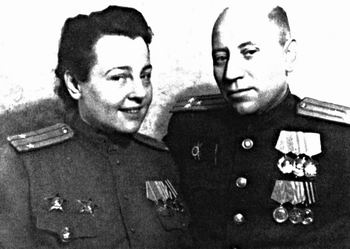 Доклад СталинуСоздав широкую агентурную сеть в Германии, перед началом войны Зоя вернулась в Москву и занялась аналитикой. Из полученных данных Воскресенская сформировала аналитический доклад Сталину о готовящейся войне.Центр послал Зою на прием в германское посольство, чтобы "прощупать" обстановку. Зоя увидела на стенах посольства светлые квадраты от снятых картин, а в конце коридора - груду чемоданов: послы собирались съезжать! 17 июня 1941 г. Зоя завершила доклад Сталину, резюмируя: "Все военные мероприятия Германии по подготовке вооруженного выступления против СССР закончены, и удар можно ожидать в любое время". Начальник ГРУ представил доклад Сталину. Тот ознакомился с докладом, швырнул его на стол и сказал: "Блеф! Не поднимайте паники. Идите-ка и получше разберитесь".
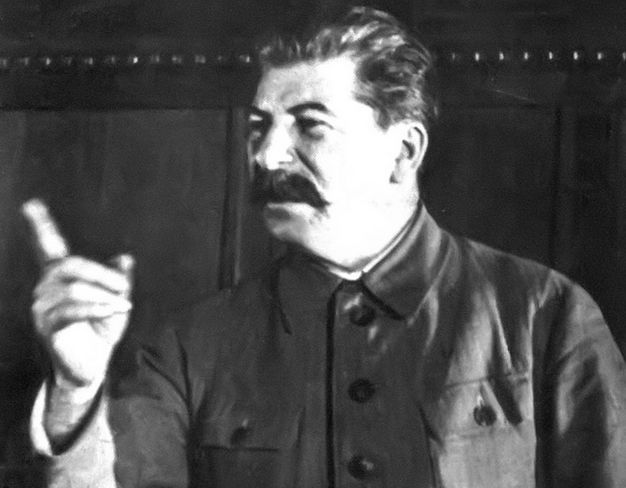 Фильм "Две жизни полковника Рыбкиной" телевизионного проекта "Поединки", созданного к 90-летию Службы внешней разведки (СВР) РФ. Съемки проходили в России, Чехии, Испании и Сирии. В проекте приняли участие известные российские и зарубежные актеры, воплотившие на экране образы советских разведчиков. В роли Воскресенской-Рыбкиной - актриса Юлия Галкина.
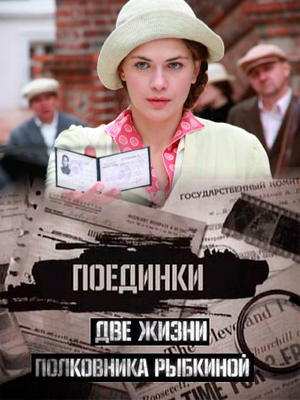 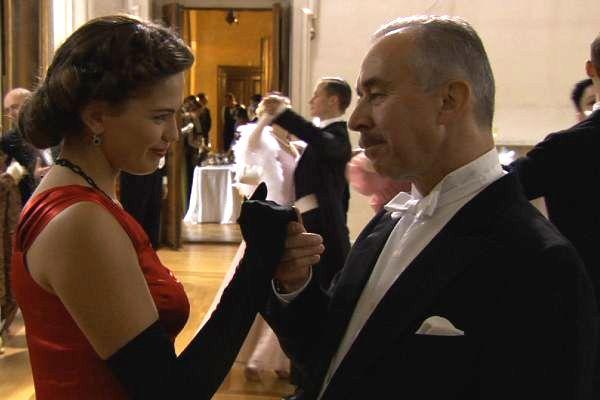 Что меня поразило???
Откуда в девочке, женщине, родившейся в обычной семье, такой стержень? Сила воли? смелость? Умение идти на врага, не боясь ничего!!! Находчивость!!!(случай в гостинице… продление визы… бросить курить, чтобы победить рак)
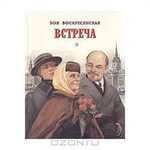 Расставшись с разведкой, она стала одной из ведущих детских и юношеских писательниц страны. У миллионов людей это имя вызывает трепетные школьные ассоциации: "программные" книги о Володе Ульянове, повести о детях. В 1965 году ее приняли в члены Союза писателей. Только за период с 1962 по 1980 год ее книги были опубликованы тиражом в 21 миллион 642 тысячи экземпляров! Огромные гонорары Зоя Ивановна тратила на детские дома и приюты, оставляя себе только самый минимум.
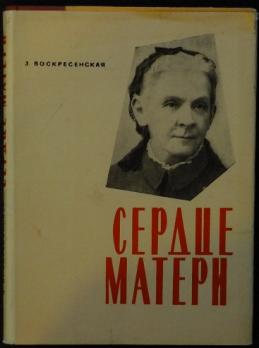 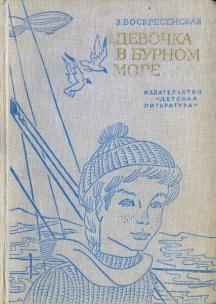 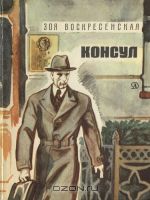 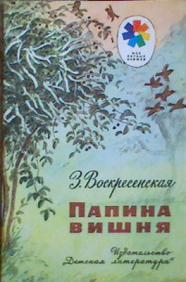 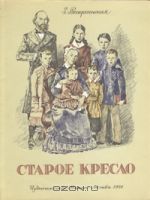 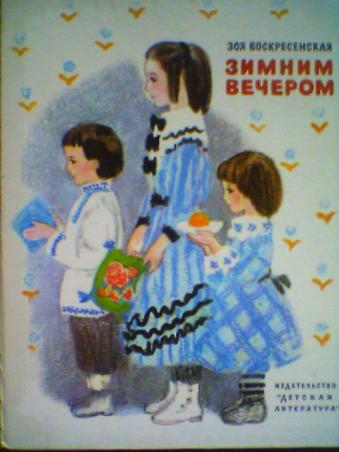 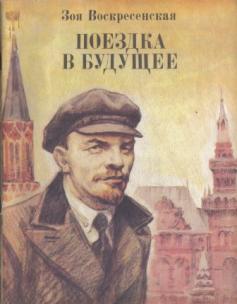 СЕРДЦЕ  МАТЕРИ
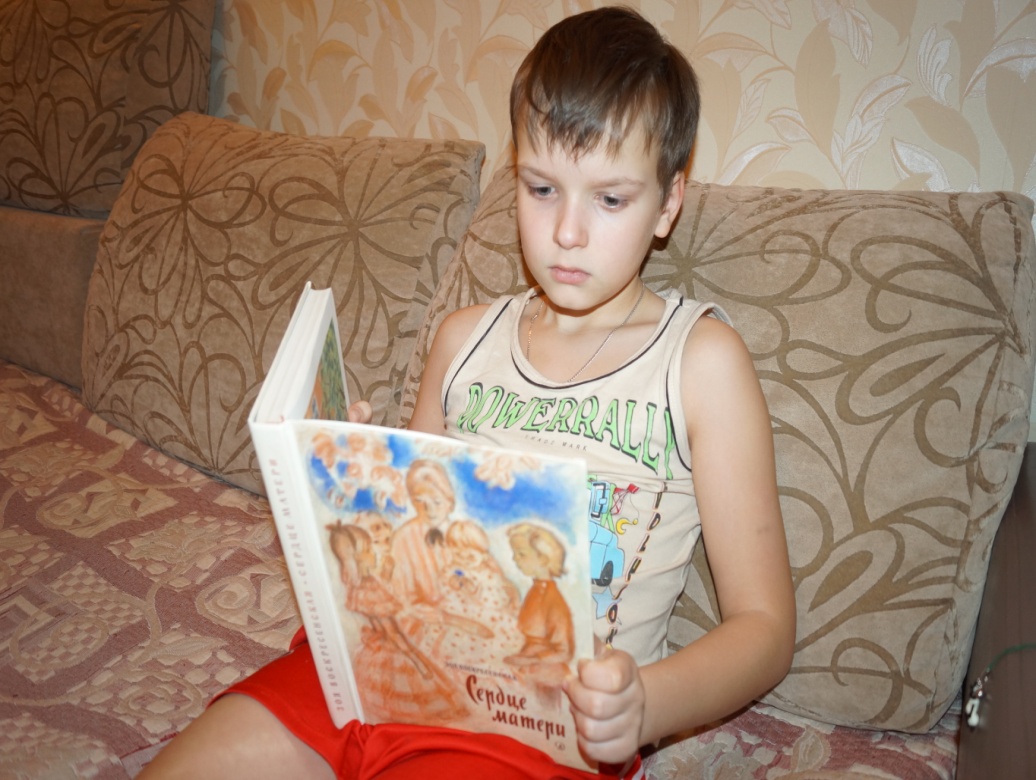 О жизни Владимира Ильича Ленина, его матери, Марии Александровны,  семье Ульяновых. По повести "Сердце матери" режиссер Марк Донской снял фильм, который был удостоен Ленинской премии.
Путешествие на родину
В Узловой, на родине писательницы, ее имя присвоили детской библиотеке.  В 2002 году сын Зои Ивановны передал в фонд библиотеки 517 экземпляров ее личных книг.
В Краеведческом музее города, в архивном фонде хранятся личные вещи разведчицы: печатная машинка, дневник, рукописи и др.
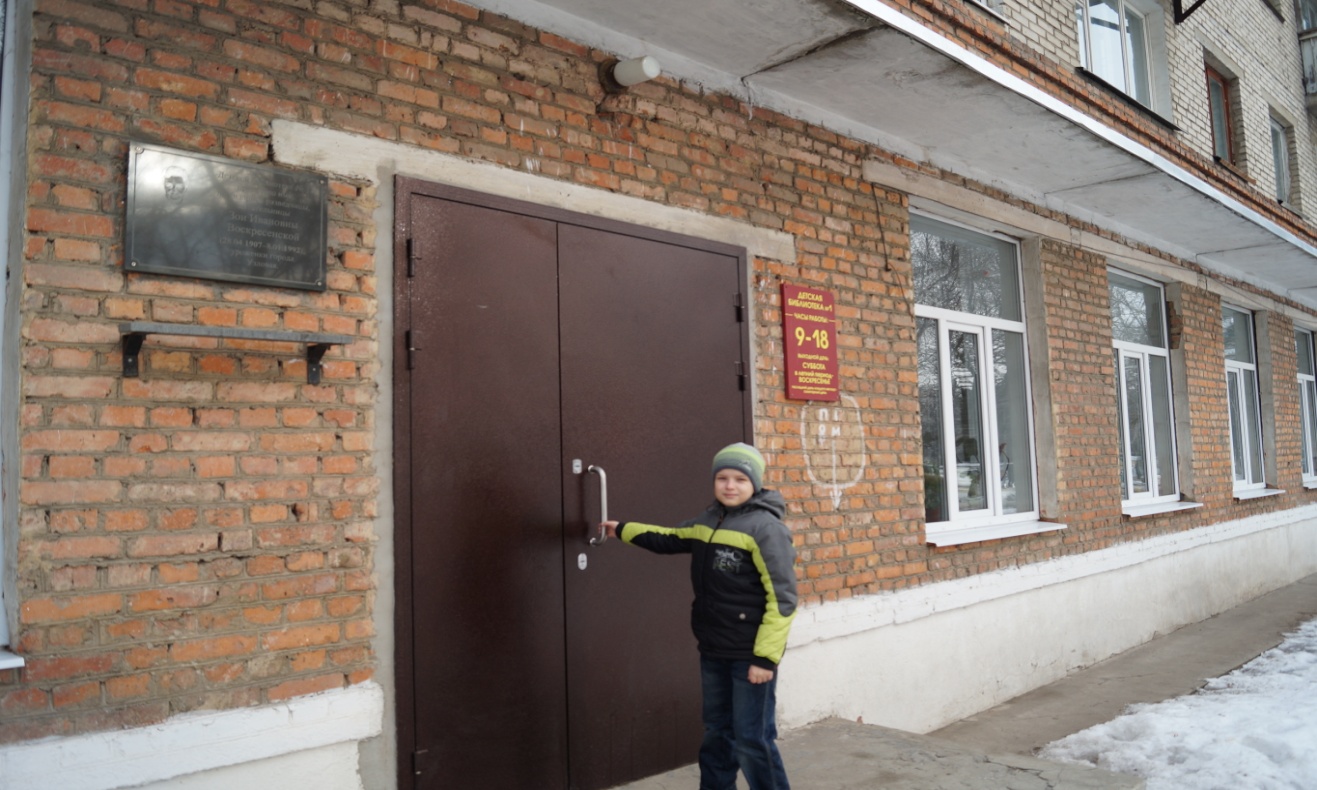 НЕЗРИМОГО ФРОНТА СОЛДАТЫ.
Музыка Анатолия Новикова, слова Павла Градова. Эти люди военные носят  форму так редко,Ордена надевают  лишь в особые дни.Их работу нелёгкую называют разведкой,И нечасто до старости доживают они...
Припев:
Каждый миг начеку, каждый шаг начекуДаже в мирные дни – вечный бой!Чекисты, незримого фронта солдаты –Готовы на подвиг любой!

Эти люди военные любят петь и смеяться,И грустят, как гражданские, по любимой своей,Только чаще приходится им с Москвой расставаться,Только реже приходится обнимать сыновей... Припев. Эти люди военные - каждый славы достоин,Имена их до времени в строгой тайне хранят.Доказали не раз они, что один в поле воин,Доказали не раз они – нет для смелых преград!
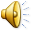